PORTES
JOURNÉES
OUVERTES
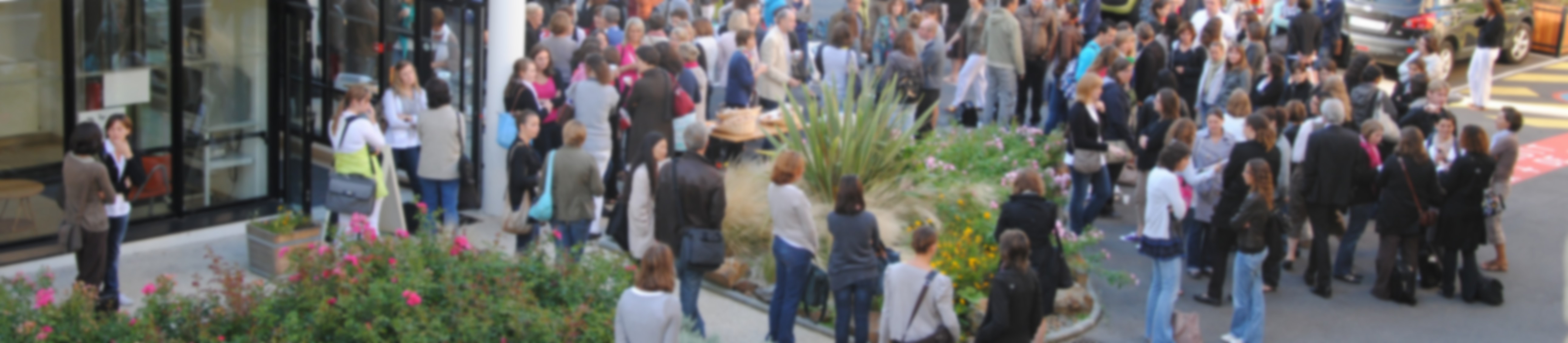 À L’ISFEC Bretagne
Devenir PROFESSEUR
EN ÉCOLES | COLLÈGES | LYCÉES
BREST
Samedi  16/03/2019
RENNES
RÉUSSIR  SON MASTER MEEF
> 10H/16H
Mardi 19/03/2019
> 17H30/19H30
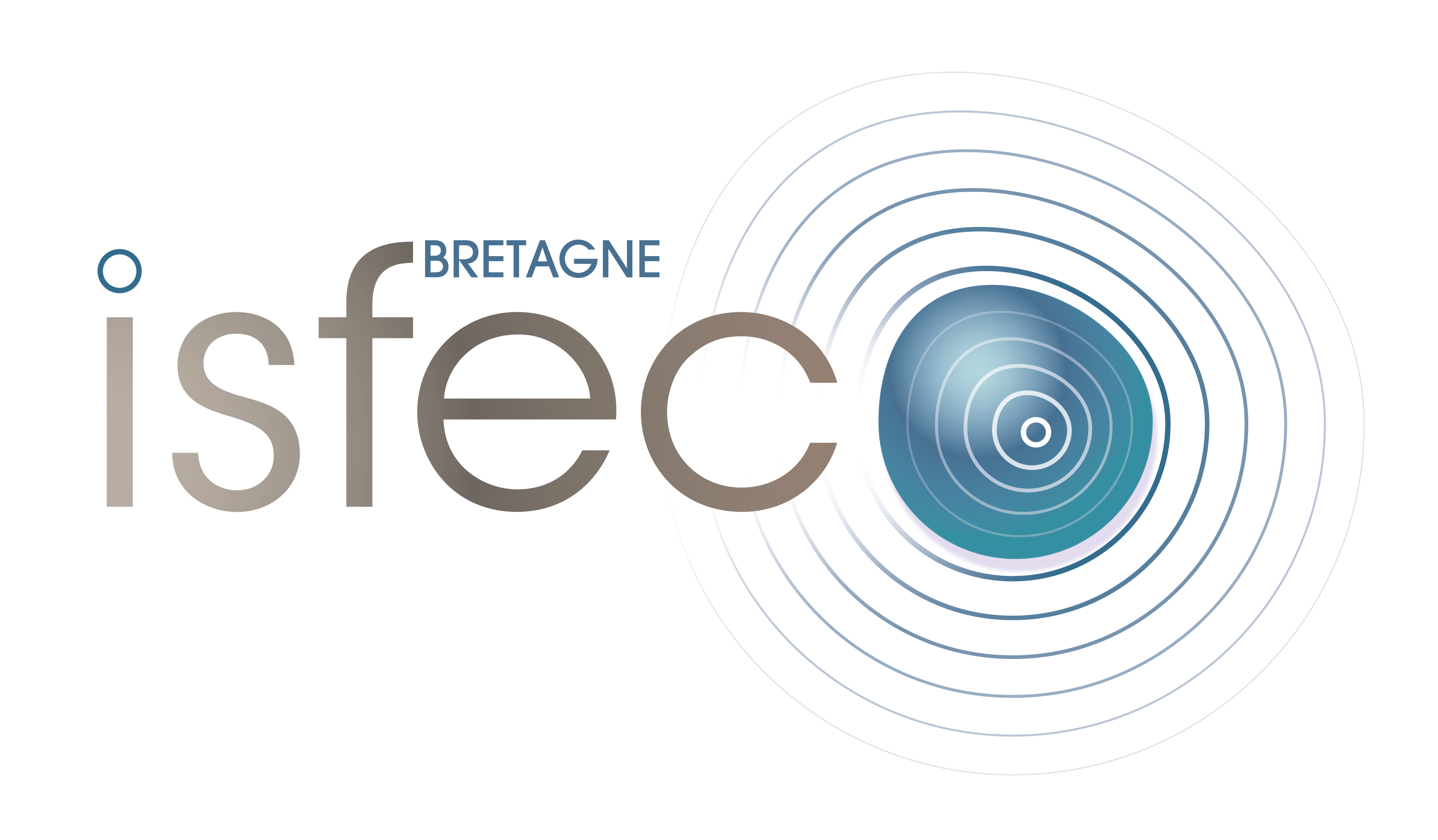 VANNES
Samedi  9/02/2019
> 9H/13H
Samedi 16/03/2019
> 9H/13H
isfec-bretagne.org
Jeudi 24/01/2019
> 18H/20H
Samedi 02/02/2019
> 9H30/12H
Mercredi 13/03/2019
> 18H/20H